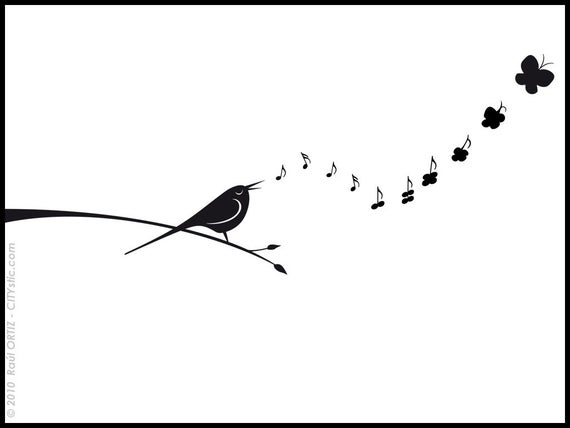 OTROŠKI PEVSKI ZBOR TEMENICA
KLIKNI NA ZVOČNIK IN POSLUŠAJ!
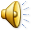 (4. 5. do 8. 5.)
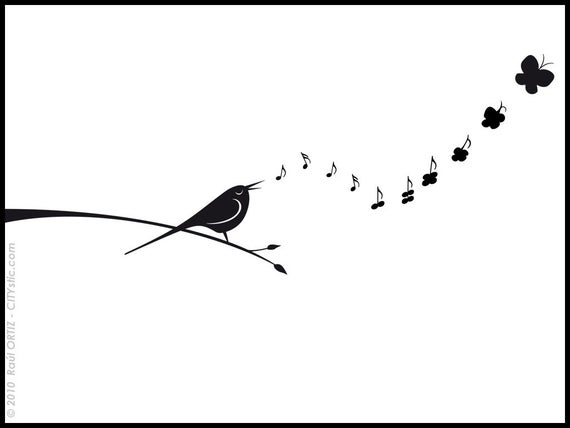 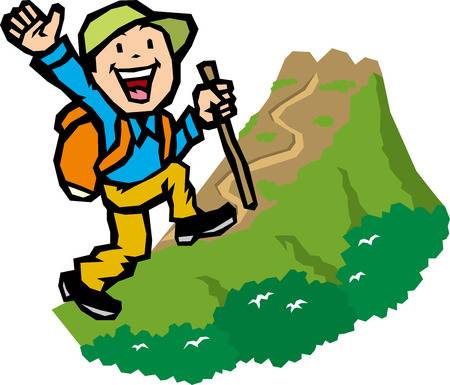 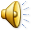 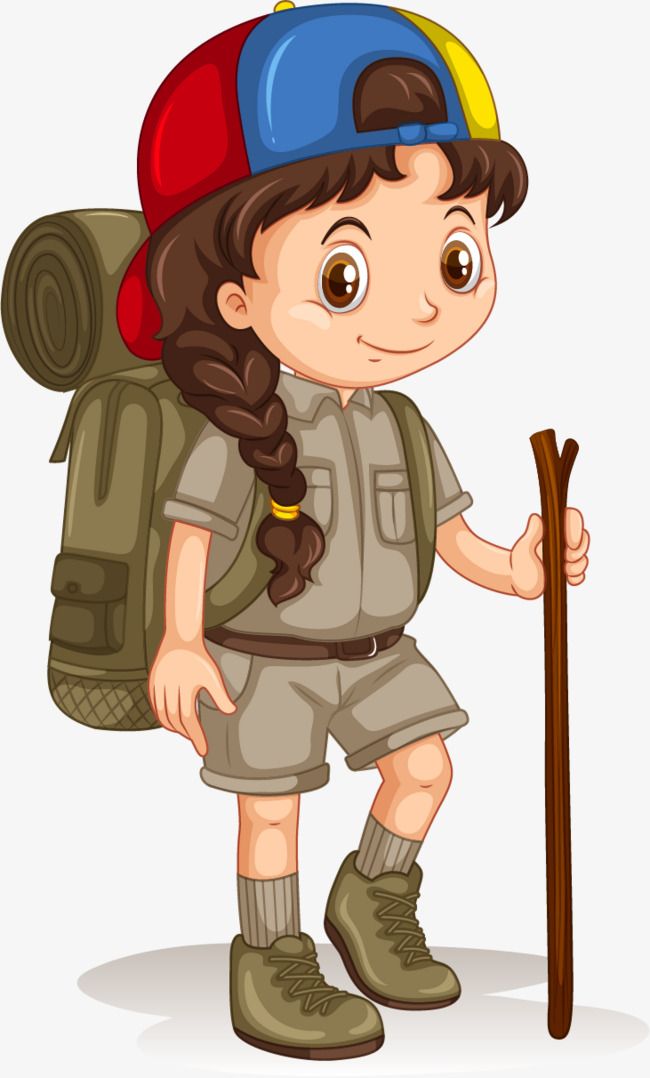 KLIKNI NA ZVOČNIK IN POSLUŠAJ!
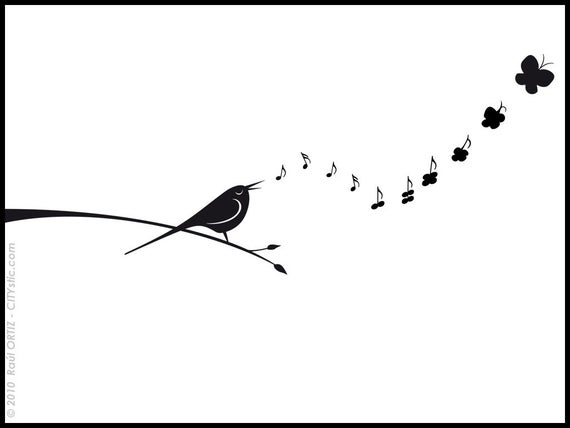 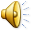 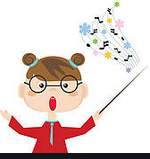 VZGOJITELJICA ŠPELA KUSELJ
spela.kuselj@guest.arnes.si